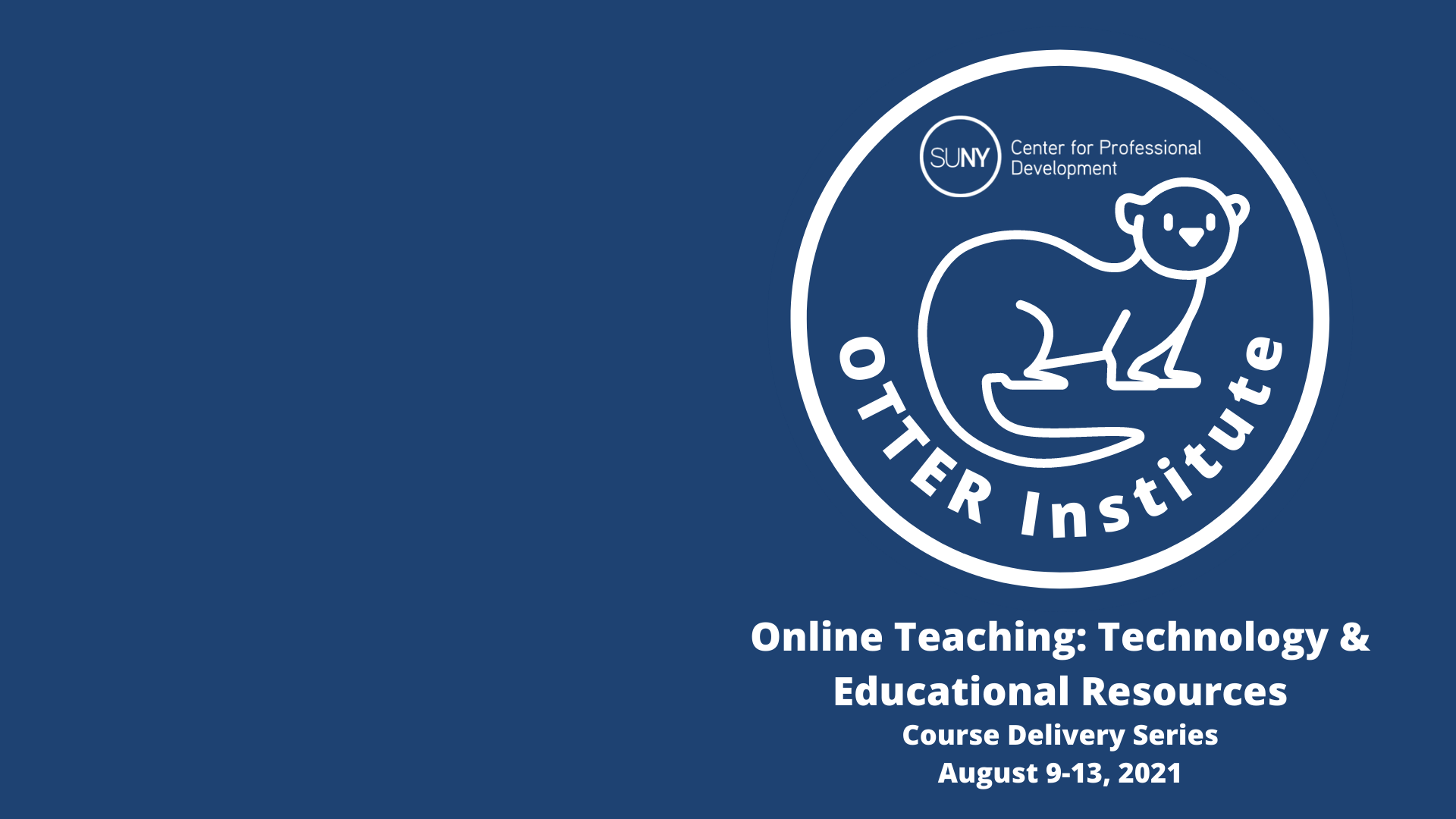 Flexible Learning Experiences Improve Learning for SUNY Students
Ryan McCabe, Finger Lakes Community College
Andrea MacArgel, Binghamton University
Eric Berg, Monroe Community College
Amber Gilewski, Tompkins Cortland Community College
Melissa Pincus, Lumen Learning/Stony Brook University
[Speaker Notes: Jamie – welcome
Erin – intro panelists]
Overview
HYBRID   |   HYFLEX   |   BLENDFLEX

What do we mean by “flexible learning”?
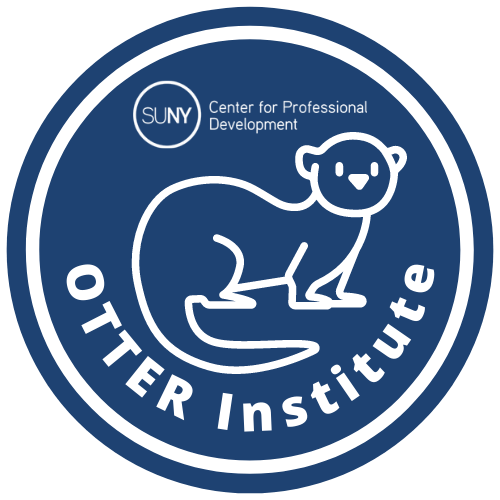 SUNY CPD Online Teaching: Technology & Educational Resources  Institute 2021
[Speaker Notes: Ryan – overview of terminology]
Facilitated Q&A
What has been your experience with flexible learning formats?
How has hyflex/flexible learning has increased access, flexibility, and/or reduced cost for students?
What have been some of the benefits of flexible learning environments for instructors and students? 
What have been some of the drawbacks of flexible learning environments for instructors and students?
How is the instructional/course design approach different for a flexible learning format?
What resources (technological and pedagogical) would support faculty to teach effectively in this modality? 
What do students need to be successful?
What are the anticipated future needs as we continue to explore and provide flexible learning environments?
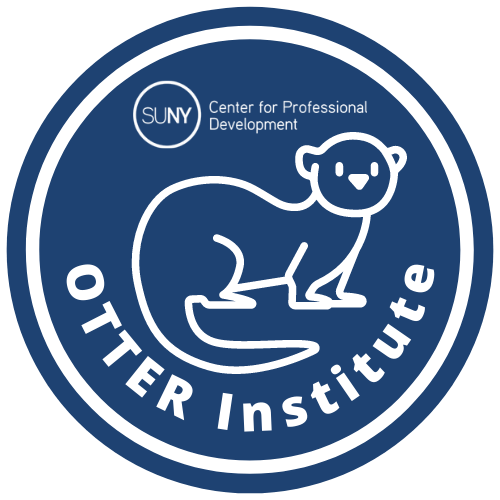 SUNY CPD Online Teaching: Technology & Educational Resources  Institute 2021
[Speaker Notes: Ryan – facilitate Q&A
Panelists respond]
Open Q&A
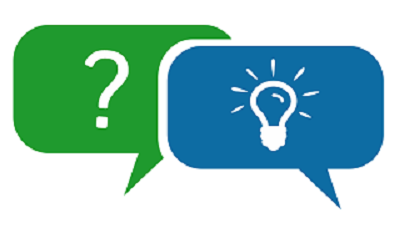 What are your thoughts on this topic?

What questions do you have for our panelists?
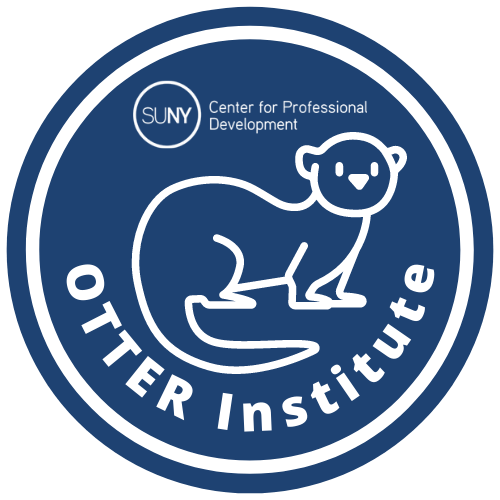 SUNY CPD Online Teaching: Technology & Educational Resources  Institute 2021
[Speaker Notes: Open up to chat questions (Erin and Jamie will track the chat)]
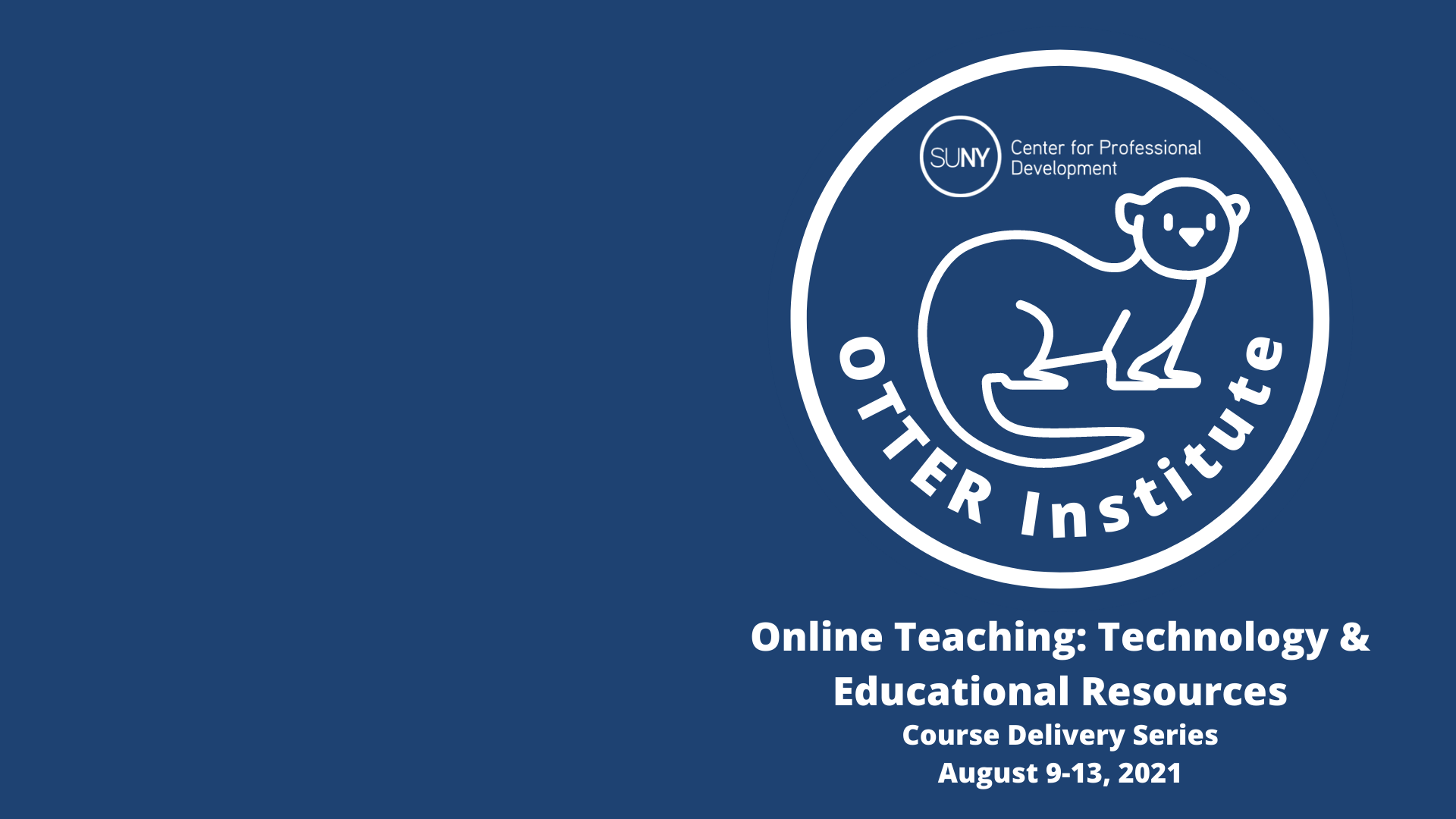 For recordings and other resources, please visit:
www.suny.edu/OTTER
[Speaker Notes: Jamie – close out session]